BLANC LIQUOREUX 2015
AOC Cadillac
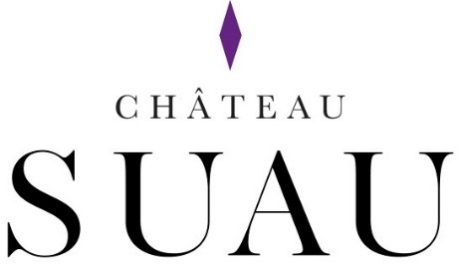 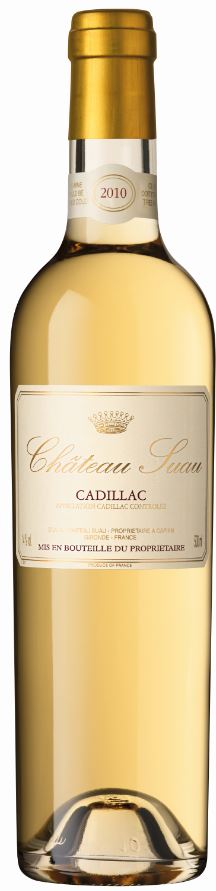 Location : The vineyard is located in the Cadillac Côtes de Bordeaux appellation, and encompasses 66 hectares. The vines, planted in gravel and clay « terroir », benefits from favorable south-south-east facing slopes and plateaus.

Cultivation :  Organic winegrowing

Grape varieties: 50% Sauvignon – 50% Sémillon

Density : 5000 feet/ha

Vinification : Selective hand picking . Pneumatic pressing, fermentation in thermoregulated stainless steel tanks.

Ageing : 15 months ageing in 100% french oak barrels. 

Production : 5800 bottles of  50 cl

Dégustation : With a beautiful golden yellow, this 2015 vintage reveals aromas of candied fruit, gingerbread and vanilla. A subtile balance between tasty mellow and elegant oakiness offers a wine with aromas of pineapple and citrus, ample and persistant, characterized by a beautifull freshness. A « gourmet » Cadillac that will be enjoyed today and for many years

Serving temperature: 10°-12° C

Bottle life : 10 ans
SCEA du Château Suau – 33550 CAPIAN -  + 33 556 721 906 Monique Bonnet + 33 609 822 372 - monique.bonnet@wanadoo.fr
Laure Baduel + 33 616 481 939 - laure.baduel@blendsfrance.com www.chateausuau.com